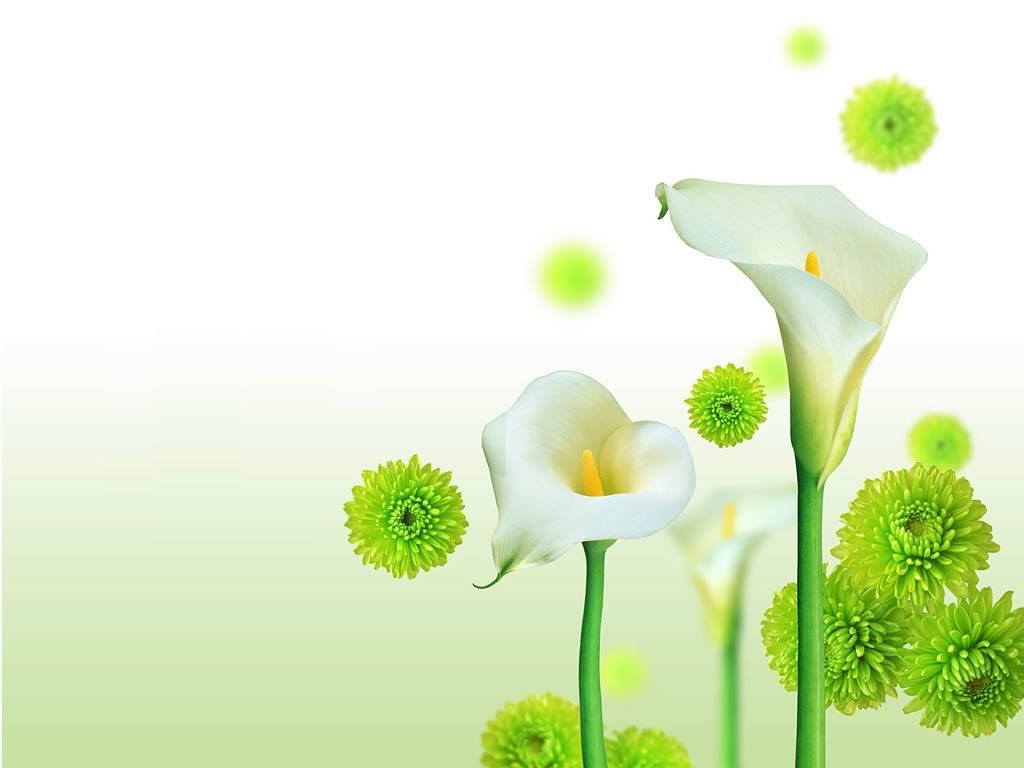 WELCOME TO OUR CLASS TODAY
Subject: English 8
* WARM UP
chatting
+ How many people are there in your family?
+ What does your father do in his free time?
+ What about your mother? 
+ And you. Do you like reading in your free time?
+ Do you often read articles on the magazine?
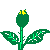 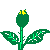 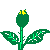 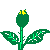 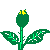 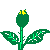 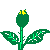 UNIT 1: LEISURE ACTIVITIES
Lesson 4: communication (P11)
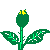 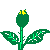 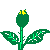 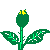 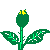 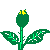 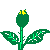 Unit 1: Leisure activities Lesson 4: Communication (P. 11)
I. Vocabulary:
ngắm đồ bày ở cửa hàng
- window shopping  (n):
yêu thích cái gì
- to be hooked on something  (adj):
có vẻ kỳ cục
- to sound weird (v):
nghiện (thích) cái gì
- to be addicted to (adj) :
tụ tập với bạn bè
- to hang out (v):
ngôn ngữ dùng để giao tiếp trên mạng
-  netlingo (n):
Unit 1: Leisure activities
Lesson 4: Communication (P. 11)
I. New words:
II. Reading:
1. Read the following article on the 4Teen website.
This week 4Teen has opened a forum for friends around the world to share how they spend their free time.
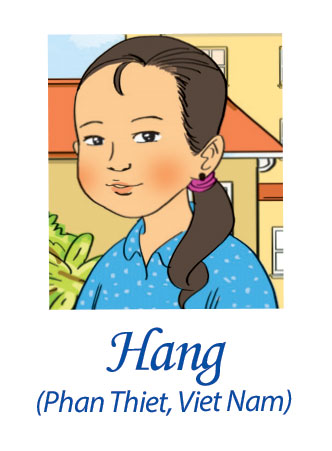 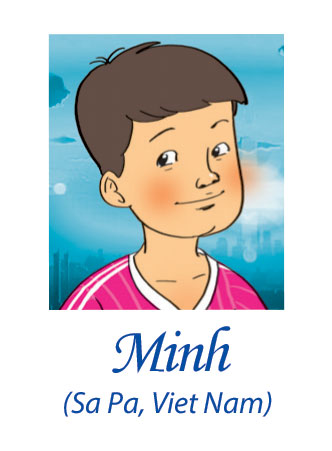 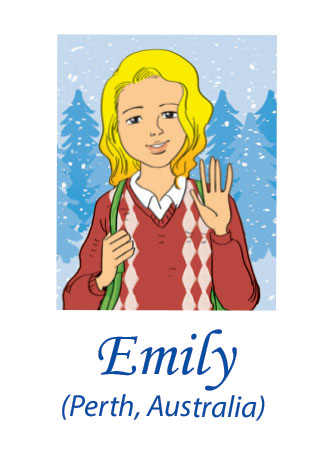 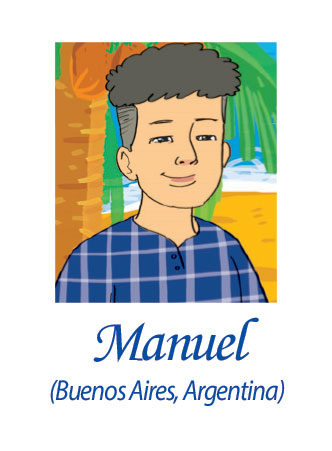 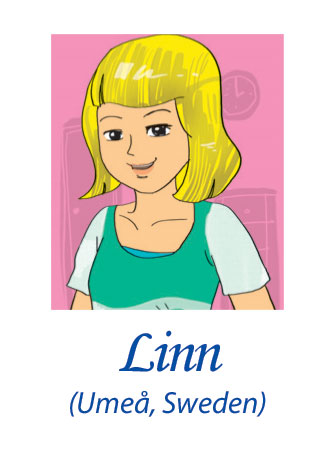 I love hanging out w/ my best friend Helen in my spare time, like going ‘window shopping’. J4F! We also work as volunteers for an animal protection organization. 2moro we r going to a farm.                                                                              posted Tue 3.20 pm
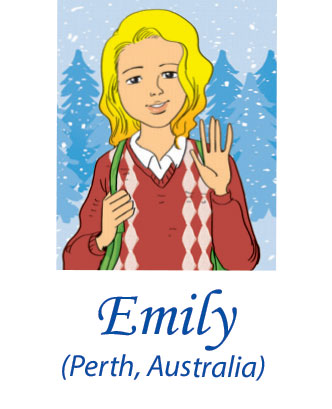 This may sound weird, but I adore cloud watching. Find an open space, lie on ur back, n’ look at the clouds. Use ur imagination. EZ! DYLI too?                                                                           posted Wed 8.04 pm
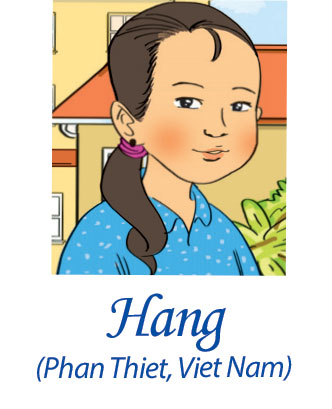 This year my city is the European Capital of Culture, so lots goin’ on. At weekends my bro n’ I go 2 our city community centre where we dance, paint, and do drama. I’m hooked on drama! <3 it!                                                                              posted Thu 6.26 pm
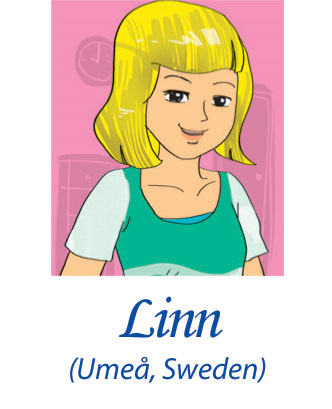 I like doing sports – I’m in my school’s football team. But what I mostly do in my free time is help my aunt. She has cooking classes 4 small groups of tourists. It’s WF 4 me!                                                                             posted Fri 7.19 pm
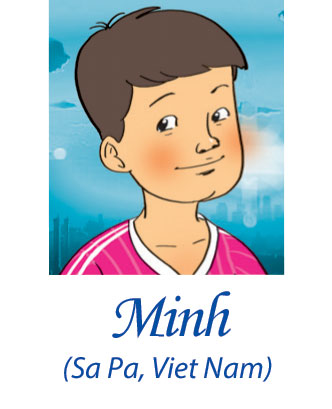 I’ve been kind of addicted to the net. I just love sitting in front of my computer for hours! But now my mum has said it’s NUFF! I’ll start my judo class this weekend. It’s OK. WBU?                                                                          posted Fri 8.45 pm
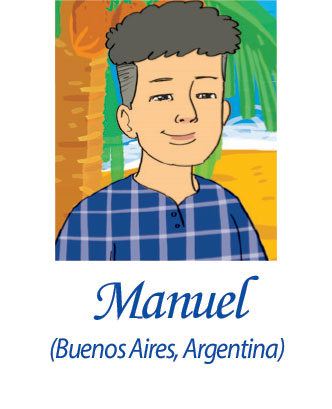 *) Answer the questions:
Who loves hanging out with friends?

2. Who adores cloud watching?

3. Is Linn hooked on drama?

4. Who cooks in his free time?

5. Does Manuel love the net?
 Emily loves hanging out with friends.
 Hang adores cloud watching.
 Yes, she is.
 Minh cooks in his free time.
 Yes, he does.
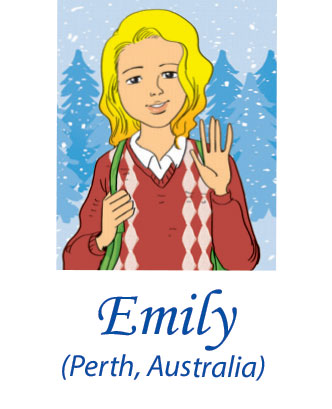 I love hanging out w/ my best friend Helen in my spare

 time, like going ‘window shopping’. J4F!  
  
We also work as volunteers for an animal protection 

organization. 2moro we  r    going to a farm.
with
Just for fun
Tomorrow
are
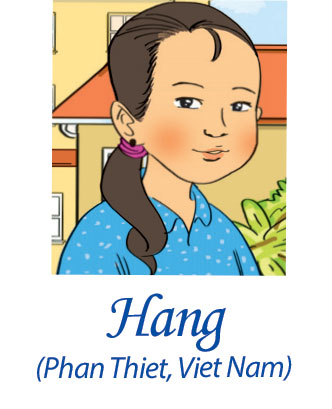 This may sound weird, but I adore cloud 

watching. Find an open space, lie on ur back, n’

 look at the clouds. Use ur imagination. EZ! 

DYLI too?
your
and
your
easy
Do you like it?
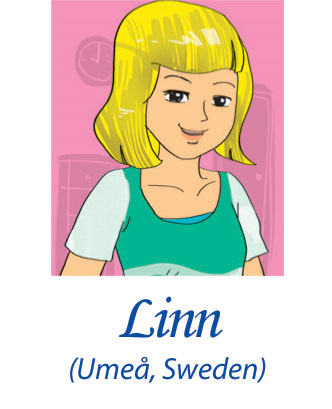 This year my city is the European Capital of 

Culture, so lots goin’ on. At weekends my bro n’ I 

go 2 our city community centre where we dance, 

paint, and do drama. I’m hooked on drama! <3 it!
going
brother and
to
love
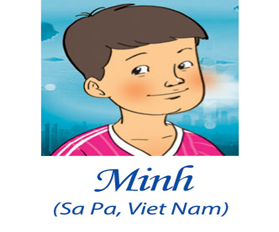 I like doing sports – I’m in my school’s football team. 
But what I mostly do in my free time is help my aunt. 
She has cooking classes 4 small groups of tourists. It’s 

WF 4 me!
for
way fun for
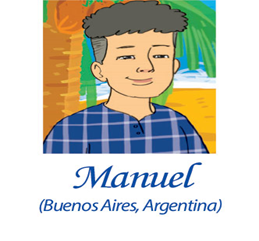 I’ve been kind of addicted to the net. I just love sitting 

in front of my computer for hours! But now my mum 

has said it’s NUFF! I’ll start my judo class this 

weekend. It’s OK. WBU?
for
What about you?
2. These abbreviations are informal language that is used on line and in texting message ( P11).
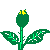 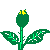 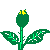 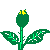 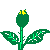 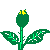 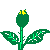 *) Now add to the dictionary other abbreviations used for online chatting/texting that you know.
Good night
Never give up
Are you fine?
Oh my god
3. Complete the table (Part 3. P11).
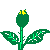 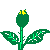 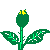 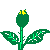 + hanging out with friends   (window shopping)
She loves it.
+ working as a volunteer
She adores it. It’s easy
+ cloud watching
+ going to community centre, painting, dancing, doing drama
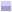 She loves it
+ playing football
He likes it. It’s fun
+ helping his aunt in running cooking class
+ playing computer games
He’s addicted to it. It’s OK.
+ doing judo
4.  Pair work (P11).
Ss work with their partner and put the activities in 3 in order from the most interesting to the most boring. Then compare their ideas with other pairs.
                    Emily, Hang, Linn, Minh, Manuel

 Keywords:  + The most interesting, the most boring, First, Second,           .                        Next, And,…….
                  + cloud watching, going “window shopping”, cooking, dancing, playing games, reading books,….
     Ex: In our opinion, the most interesting activity is dancing, painting and doing drama. The second is cooking and doing sports because we like playing soccer after school. The next activity is hanging out with friends.
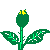 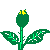 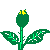 III. Homework:
- Do the exercises in the workbook: Ex C 1, 2 p. 6
   - Prepare the new lesson: Unit 1: Lesson 5: Skills 1.
Unit 1: Leisure activities Lesson 4: Communication (P. 11)
I. New words:
+ window shopping  (n): đi chơi ngắm đồ bày ở cửa hàng
+  be hooked on   (adj) : yêu thích cái gì
+ to sound weird (v): có vẻ điên dồ
+ be addicted to (adj) : nghiện (thích) cái gì
+ hang out (v): tụ tập với bạn bè
+ netlingo (n):ngôn ngữ dùng để g/tiếp trên mạng
II. Reading:
IIi. Homework:
- Do the exercises in the workbook: Ex C 1, 2 p. 6
   - Prepare the new lesson: Unit 1: Lesson 5: Skills 1.
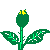 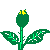 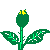 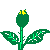 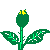 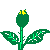 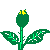 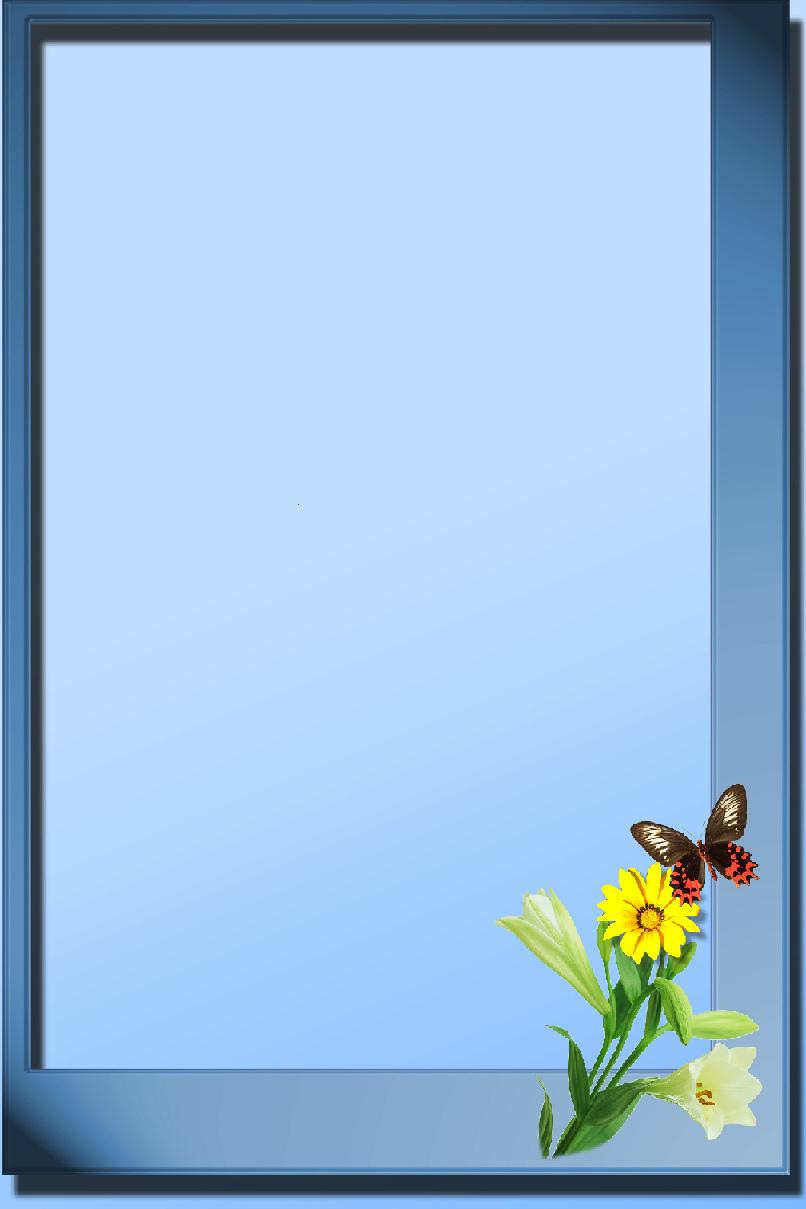 THANK YOU FOR ATTENTION!
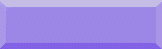 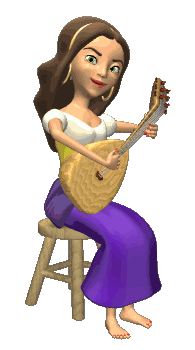 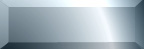 GOOD BYE!
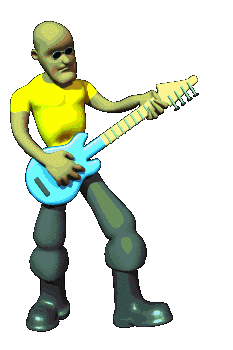 the end
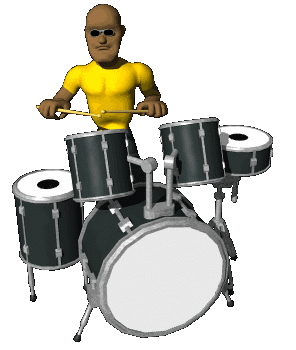 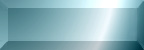 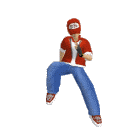 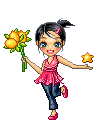 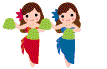 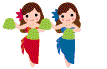 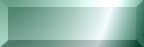 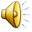